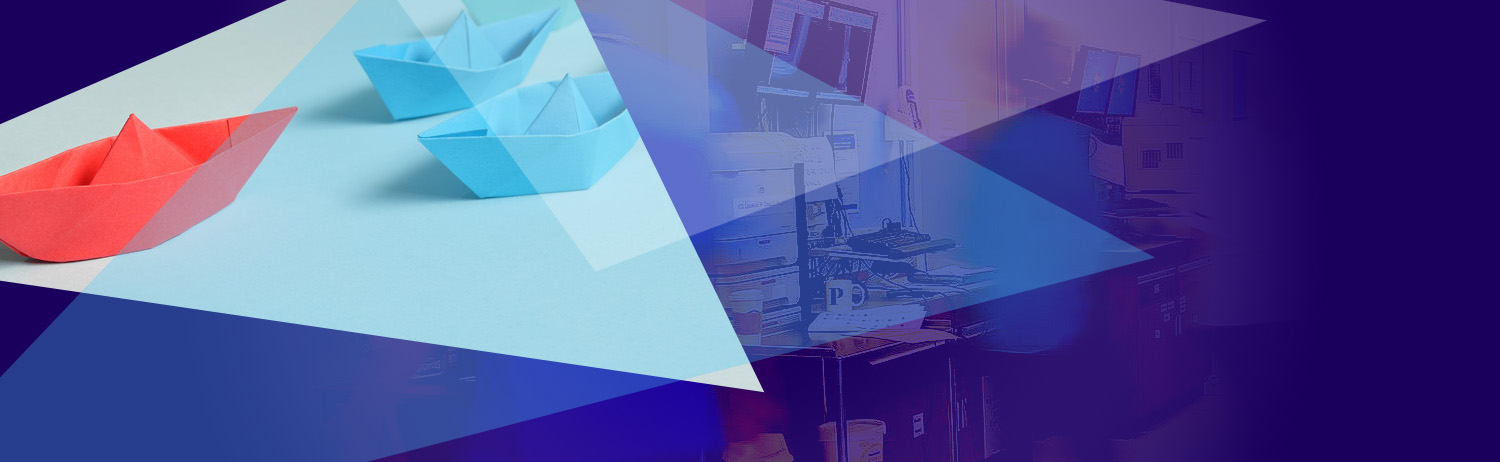 Cambridgeshire & Peterborough Healthier Together
Project Kick-Off
Author: Megan Cooper
Date: 19th January 2023
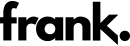 Background
Cambridgeshire & Peterborough Healthier Together have chosen Frank to design and build their Public Facing Website solution.
Following the completion of the Scoping phase and handover to the Frank studio this pack, for the benefit of both parties, will clarify the following:

Main Areas of Scope 
Areas Out of Scope
Roles & Responsibilities
Open Actions
Planning Approach
Milestones
Change Control
Project Tools
Retrospective
Outstanding Discussion/Decision
Glossary of Terms
Frank Contact Details
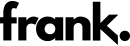 Main Scope
Copy site from SYB HT
Template updates & logo
SMS set up and 15k of text credits
Show & Tell including Training
Google Analytics
Annual Hosting for 3 Years
18hrs Support Per Annum







*For full scope please refer to the project brief
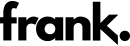 Out of Scope
Content upload by FS
SSL Certificate – FS can supply @ £240 + VAT for 2 years 












Any other items not mentioned within the project brief
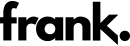 Roles & Responsibilities –  CP HT
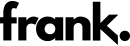 Roles & Responsibilities – Cont.….
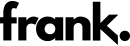 Roles & Responsibilities – Frank
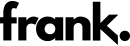 Open Actions
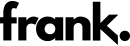 Planning Approach
Frank will use an agile approach to delivery – Should client milestones not be met FS will continue with the build and train on how to upload/administer remaining assets.
Scoping phase has been completed. 
Frank to copy the SYB HT site and provide this to CP HT along with a show and tell of the site and Training.
Post training CP HT to commence with content amends whilst FS continue to make the necessary amends for the CP HT designs and system checks to the demo site in parallel. Any support required during this period may impact the delivery dates on the milestone slide. This risk is to agreed and accepted by CP HT.
FS will hand the site into formal UAT once the development changes have been completed.
CP HT to hand the ‘go live ready’ site back to FS ahead of go live to allow one day of accessibility checks to the sections for go live.
Post go live Frank will support a week long warranty period where final amends, within scope, can be completed. 
A handover into Production Support will be facilitated via a conference call during the warranty period. The ‘Frank’ Production support guide will be supplied.


*See Change Control process slide
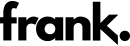 Milestones – Page 1
Change Control Process
Requirement change raised
In scope
Service Manager Engaged
Advise client IA to be completed
IA Scheduled
No
Yes
Service Manager Advises Client of estimate
IA & Estimating Completed
Change actioned
Client Approval
CR Closed
PO Raised by Client (if applicable)
Yes
No
CR Scheduled into Project
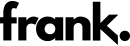 Project Tools
Frank promotes the use of ‘Basecamp’.
Basecamp allows both FS & CP HT to communicate within one area meaning that we mitigate the risk of losing information via the use of normal email.
All documents and content is to be uploaded by CP HT into their project space within Basecamp.
The following persons have been allocated access and further colleagues can be added by FS on request:
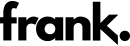 Retrospective
Frank are passionate about continually improving the service we offer to our clients. One of the most effective ways for us to achieve this objective is to carry out a retrospective review of the project following Go Live.

Frank recommends that any feedback, which can wait until the end of the project, is gathered as it arises by CP HT.

A mutually convenient meeting will be scheduled to review the feedback.
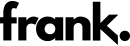 Outstanding Discussion/Decision
*See Open Actions
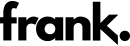 Glossary of Terms
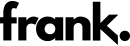 Frank Contacts
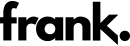